مشاهير العرب والاجانب
اعداد الطالبة:جنى عمر الحنيطي
مشاهير العرب
منتصر : إنّ منتصر الجلامدة هو ناشط على السوشال ميدي وصانع محتوى على منصة يوتيوب وانستجرام وتيك توك يحمل الجنسية الأردنية، ويُعد من أبرز مشاهير منصة يوتيوب وانستجرام في الوطن العربي والأردن بوجه خاص، بدأ بصناعة المحتوى عام 2015 بنشره تحديات على قناة يوتيوب لكن شهرته كانت مع عام 2019 بعدما قرر السفر وتصوير حياته اليومية، واستطاع خلال فترة وجيزة أن يحقق قاعدة جماهيرية واسعة
احمد الشايب : احمد الشايب هو إحدى مشاهير المملكة الهاشمية الأردنية وهو أحد أكثر شباب المملكة الهاشمية الأردنية نجاحا في مجال الشهرة عبر مواقع التواصل الاجتماعي حيث يبلغ من العمر في منتصف العشرينات وليس معروف كم عمره بتحديد وهو يقدم محتوى كوميدي عبر مواقع التواصل الاجتماعي وخاصة على تطبيق الانستقرام ينشر فيديو قصير كوميدي هو وأصدقائه كل فتره و أخرى وينشر فيديوهات كوميدية على اليوتيوب أيضا واصبح من أكثر شباب الوطن العربي و المملكة الهاشمية الأردنية شهرة بسبب المحتوى الذي يقدمه وانتشرت اخبار في الفترة الأخيرة عن خطوبته والكثير من الناس يريدون معرفة هل هذا الخبر صحيح أن لا. لهذا السؤال يطرح في الأغلب من فانز و جمهور الشاب الشهير مهاوش احمد الشايب و يتابعه على الانستقرام ما يقارب المليون و الثالث مئة ألف متابع.
بعض الصور عن احمد ومنتصر
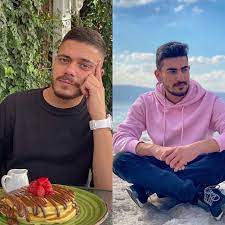 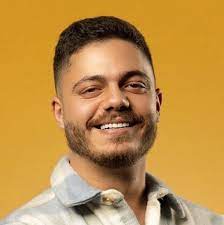 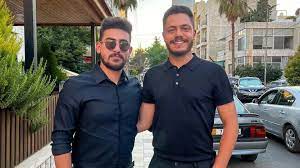 مشاهير الأجانب
ستيف جوبز: أبل (بالإنجليزية: .Apple Inc)‏ أو أبل (Apple) هي شركة تقنية أمريكية متعددة الجنسيات متخصصة في الإلكترونيات الاستهلاكية، البرامج والخدمات عبر الإنترنت ومقرها في كوبرتينو، كاليفورنيا، الولايات المتحدة. تعد أبل أكبر شركة لتكنولوجيا المعلومات من حيث الإيرادات (بإجمالي 365٫8 مليار دولار أمريكي في عام 2021) واعتبارًا من مايو 2022، أصبحت ثاني أكبر شركة في العالم من حيث القيمة،[17] رابع أكبر بائع لأجهزة الكمبيوتر الشخصية من حيث مبيعات الوحدات وثاني أكبر شركة الشركة المصنعة للهاتف المحمول. إنها واحدة من أكبر خمس شركات تكنولوجيا المعلومات الأمريكية، إلى جانب ألفابت، أمازون، ميتا، ومايكروسوفت.
بعض الصور عن ستيف جوبز
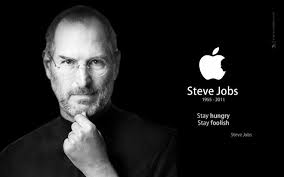 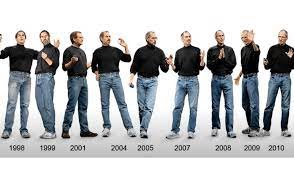 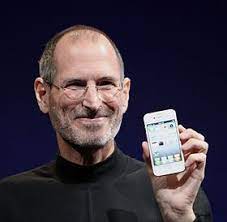 مقارنة
فيديو قصير
https://youtu.be/OdjX2RUni0M
https://youtu.be/7vxmFY3fyHE